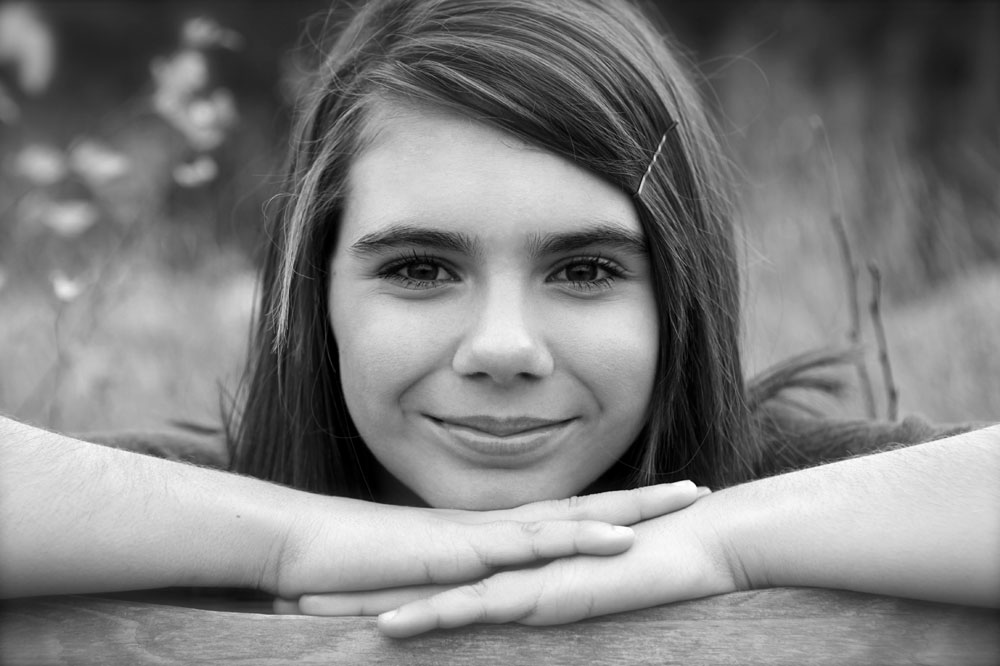 Presentation Title:  Children’s Hearings and MRCs

Date:  26 May 2015
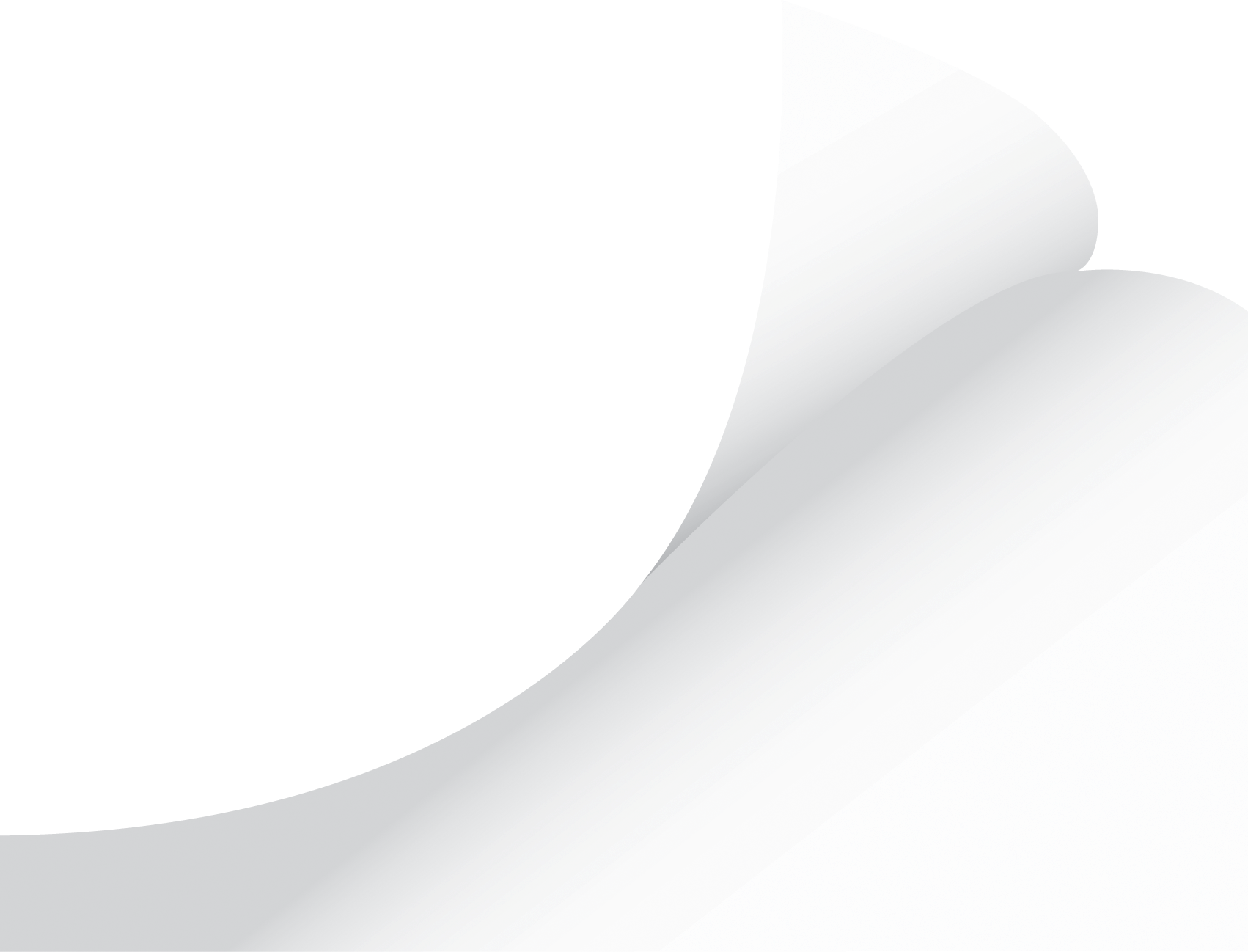 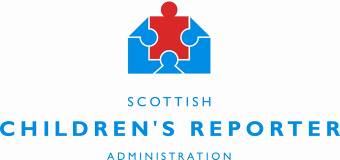 www.scra.gov.uk
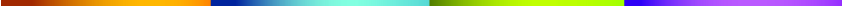 Margaret Main
(Practice Reporter, 
Scottish Children’s Reporter Administration)
Overview
Children’s hearing and children’s reporters
Overarching principles for hearings
Criteria for MRC
Legal representation
Mandatory and additional restrictions
Contingency and respite arrangements
Non compliance or change of circs
Expectations of hearings
[Speaker Notes: Here is an overview of what I’ll be talking to you about today.

Important to set the structural context, so will talk a wee bit about children’s hearings and the role of children’s reporters.  To be able to work effectively together it is important that there is an understanding of roles.

Then talk about…

And finally I’ll talk about the expectations of hearings from my experience.  Caveat that by saying that I do not represent panel members as I’ll go on to explain]
Children’s hearing and children’s reporter
Both set up by statute
Principal Reporter
Children’s Hearings (Scotland) Act 2011
Children’s Hearings Scotland 
SCRA and reporters entirely separate and independent from any other body
[Speaker Notes: Important to be aware of structural issues.

A children’s hearing is a tribunal established by legislation.  The constitution of hearings, their powers and duties and the fundamental principles they must apply are set out in the Children’s Hearings (Scotland) Act 2011.  That Act recently consolidated various statutory provisions and importantly the aim of the Act was to modernise the system and make sure it was ECHR compliant for the future.

Likewise the role of the reporter is set out in the 2011 Act, again consolidating previous legislation.  The legislation gives powers and duties to the Principal Reporter, and he or she delegates those powers to reporters.  So all reporters act on behalf of the Principal Reporter.  

SCRA – Scottish Children’s Reporter Administration is who I work for – and it is the organisation which employs children’s reporters and facilitates reporters carrying out their role.

The 2011 Act also established a new body, Children’s Hearings Scotland.  This is the organisation which is responsible for recruitment, training, and monitoring panel members.  Previously those functions were carried out by the 32 local authorities. 

Children’s Hearings Scotland and SCRA are completely separate and independent.  CHS issues it’s own practice guidance to panel members including guidance on MRCs.]
Role of Children’s Reporters
Decides whether a child is referred to a children’s hearing
Considers evidential issues and need for CSO
No decision-making role within hearing but records outcome and supports fair process
Arranges review hearings as required
[Speaker Notes: Very briefly want to talk to you about the role of the children’s reporter – not the role in its entirelty but the aspects of our role worth highlighting in this context.  

Key role of the reporter is to act as a gatekeeper to the children’s hearing system.  We receive referrals about children, investigate where appropriate, and make a decision as to whether there are section 67 grounds (involves assessing evidence) and whether the child a child should be referred to a children’s hearing.  That involves assessing evidential issues and the need for a compulsory supervision order.  

Important to understand that thereafter the children’s hearing, the 3 lay panel members make the decision as to whether a child should be subject to CSO and what measures should be included.  So the hearing will decide whether a young person should be subject to a movement restriction condition.

Reporter’s role at the hearing is not to advocate for a particular decision – that would affect the independence and impartiality of the tribunal – reporter has no decision making role.

However, can express a view to the hearing if it appears that a procedural irregularity is developing.  For example, young person not in attendance.

And required to arrange review hearings in various circumstances.]
Children’s hearing
Hearing makes decision on CSO and measures
must be independent and impartial – Article 6
[Speaker Notes: The role of the hearing fairly obviously is to make the decision as to whether a child requires to be subject to a compulsory supervision order, and it also decides on which measures might be necessary.

The hearing must be an independent and impartial tribunal – otherwise there would be a breach of Article 6 – the right to a fair trial]
Overarching principles
Safeguarding and promoting the welfare of the child is the paramount consideration unless protecting public from serious harm
Child must be given an opportunity to express his/her views – regard must be had to any views expressed
“Minimum intervention” or “no order” principle - proportionality
[Speaker Notes: The overarching principles that apply to any hearing’s decision including a decision to include an MRC in the order are on the slide.  

Most important, safeguarding and promoting child’s welfare is paramount.  But where the hearing considers that it is necessary to make a decision  for the purpose of protecting members of the public from serious harm, safeguarding and promoting the welfare of the child is still a primary consideration.  So still an important factor but not the paramount consideration.

Have regard to views expressed.

Not make an order or include a measure in an order unless it is better for the child to do so than not.  That is often referred to as the min intervention or no order principle.  It is in line with HR rights law, right to respect for privacy family life. Any intervention must be proportionate, and there must be relevant and sufficient reasons for intervening. 

All 3 principles reflect international standards in the UN Convention on the Rights of the Child – although unique system – principles consistent with other places]
Statutory provisions for MRCs
Children’s Hearings (Scotland) Act 2011
AND
The Children’s Hearings (Scotland) Act 2011 (Movement Restriction Conditions Regulations) 2013
[Speaker Notes: Turning to MRCs specifically, the provisions are contained both within the Children’s Hearings (Scotland) Act 2011 and specific regulations, namely as slide.]
Specific criteria for MRC
Hearing satisfied MRC necessary
AND one or more of following
Child has previously absconded and is likely to abscond and if so, likely that physical mental or moral welfare at risk
Likely to engage in self harming conduct
Likely to cause injury to another person
[Speaker Notes: In addition to general overarching principles, the hearing cannot make an MRC unless satisfied that these specific criteria apply.]
Good practice before making MRC
Child’s Plan
Guidance
[Speaker Notes: Child’s Plan must be prepared for a child subject to MRC.  Obviously best practice is for this to be done in advance and for hearing to have this before making an MRC.  Will be practical difficulties for the hearing in being able to make an informed and well-reasoned decision if Child’s Plan not available.  However, strictly not legally required to have that in advance of making MRC.

Panel members should also be familiar with the Scottish Government Guidance.  Whilst this cannot constrain the discretion of panel members – they must be an independent and impartial tribunal – the guidance does set out issues that ought to be contained within a report, and panel members are likely to spot gaps.  If there is an issue in the guidance that panel members appear to be unaware of, likely that reporter will alert the panel members to that by expressing a view – not required to accept the reporter’s view.  For example, if report does not set out the position regarding consent of the young person or parent/carer, the reporter will likely alert the hearing to this.]
Legal representation
Duty solicitor only if hearing considering secure accommodation authorisation
Hearing can determine that child needs solicitor for effective participation, and that child unlikely to arrange
Starts a process of getting a solicitor to contact child – normal client/solicitor
[Speaker Notes: Per slide]
Requirements for valid MRC
Mandatory restrictions 
Period for which MRC to have effect (not exceeding 6 months)
Hearing must set review date
[Speaker Notes: The order must contain certain restrictions and monitoring arrangements as a minimum.  Otherwise not valid.  Set out the mandatory restrictions on the next slide


Order must also state how long the MRC is to have effect

And the hearing must set a review date.]
Mandatory restrictions
Place child required to reside
Days of the week and periods required to remain there
Statement re radio and electronic monitoring per regulations
Named person for monitoring compliance
Named service for electronic monitoring
[Speaker Notes: The mandatory restrictions and monitoring arrangements are on the slide.

Covered in Appendix A of the Scottish Government Guidance covers this in more detail]
Additional restrictions and monitoring
Address/location required not to enter
Requirements to allow named person to monitor compliance
Requirement to co-operate with child’s plan
Contingency or planned respite
If not contained in MRC cannot be electronically monitored
[Speaker Notes: The regulations set out a list of possible additional restrictions and monitoring arrangements, which if included would also be monitored electronically.   Per slide.  
[ any address, location or place which the child is required not to enter;
 any requirements to allow named person to monitor compliance;
 any requirements relative to the child’s participation in, or cooperation with,
the child’s plan;
 any contingency arrangements which the hearing considers necessary when
imposing an MRC. The contingency arrangements are relative to—
 any planned respite care arrangements for the child which the hearing
considers necessary when imposing a movement restriction condition.]

Anything other than what is on this list or the mandatory restrictions cannot be monitored electronically.  For a restriction to be monitored it must be contained within the MRC.  IF not within MRC cannot be monitored.  

There can be other measures on the order that the child is required to comply with.  Compliance with these will not be monitored.]
Non-compliance
“Breach” does not result in automatic referral to hearing 
If not complied with, must request a review – will be arranged as soon as possible 
7 clear days notice of hearing
[Speaker Notes: As with any other measure in a CSO, it is for the implementation authority to
decide whether the child is not complying with an MRC and if so, to give notice
to the reporter to require a review of the CSO, in terms of section 131(2)(b) of
the Act. There is no such thing as a “breach” of an MRC that results in
automatic referral to a hearing.

But if the implementation authority determines that the MRC is not being complied with, it is required to request a review of the CSO.

The reporter will arrange that as soon as possible, but we have to comply with notification requirements, which mean 7 clear days notice of the hearing – in practice letters have to be posted out 11/12 days before the hearing, as a minimum.]
Change of circumstances
To monitor contingency/respite placement this must be specified in MRC
Other emergency powers e.g.
Emergency transfer under section 143
Transfer to secure under Secure Accommodation Regulations
CPO
[Speaker Notes: If there is a change of circumstances, and the child is not able to remain at the place specified for a short time, they can be granted leave from that place, but the alternative placement cannot be monitored unless it is specified as part of the MRC.   Alternative placement could be specified as contingency or respite placement.  So it is important to properly think through contingency or respite arrangements.

If there are other changes of circumstances, then the fact that the child is subject to MRC does not prevent the implementation authority child cannot remain in the place identified, and in fact there needs to be a transfer to another place]
Expectations
Caveat – must seek own advice
Lead Professional checklist in guidance
Well evidenced and accurate report
Providing relevant and sufficient reasons for all aspects of recommendation
Address MRC criteria specifically
Clear about ideal date for review
Specify measures with high level of detail
[Speaker Notes: I was asked to cover expectations of hearings.  I have to caveat what I say by repeating that I don’t represent panel members, and you must always seek your own advice about reports.
However, from experience can say that:
Expectation would be that report writer has thought through all of the issues on the Lead Professional’s checklist – Appendix B of Guidance – and have seen things go wrong when contingency or respite arrangements not catered for in MRC
Goes without saying that report should be well evidenced and accurate.  May have to withstand robust scrutiny – in the children’s hearing and if any appeal against the hearing’s decision  [appeals records can be recovered – a lot can be made of discrepancies or inaccuracies]
All aspects of your recommendations have to have relevant and sufficient reasons.  Back to proportionality – have other alternatives been excluded – is this a proportionate response to the concerns about the child
We’ve seen reports which don’t address the criteria  for making an MRC thoroughly enough
Also reports not always clear about the ideal date for review
please be very clear about the details of the MRC if you are recommending one – the level of specification required in the hearing decisions and order is high.
Be aware of variation in experience of panel members – be ready to explain]